ما تفسير كلمة " القُرء"
لماذا لا يُوجد تفسير موحد للقرآن الكريم
توقع عنوان درسنا اليوم
مناهج المفسرين
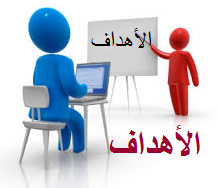 أنا على ثقة أنك ستكون قادراً على:
1- يستنبط المقصود بمناهج المفسرين.
2- يميز بين أنواع التفسير .
3- يحدد التفسير المناسب حسب موضوع البحث.
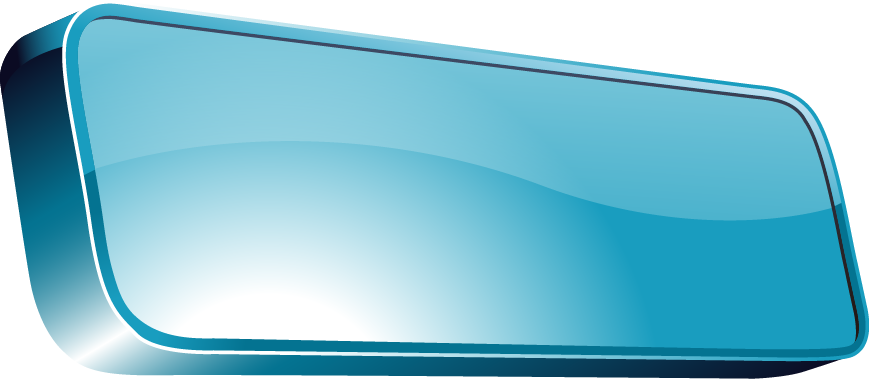 سؤال التحدّي
اكتشاف كيف نستوثق من صحة التفسير؟ .
الهدف الأول : يستنبط المقصود بمناهج المفسرين.
من خلال ما توصلتم إليه من البحث : استخرجوا معنى مناهج المفسرين !!!!
ما معنى مناهج المفسرين ؟؟
مناهج المفسرين لغةً: الطرق المتبعة في التفسير
مناهج المفسرين هي: الطرق التي اتبعها علماء التفسير في كتبهم لفهم كلام الله تعالى واستخراج الأحكام والمعاني كلٌ حسب طاقته.
الهدف الأول : يستنبط المقصود بمناهج المفسرين.
قال تعالى: (أَفَلا يَتَدَبَّرُونَ الْقُرْآنَ أَمْ عَلى قُلُوبٍ أَقْفالُها ).
استنتج دلالة الآية الكريمة .
اكتشف كيف نتدبر القرآن الكريم .
الهدف الأول : يستنبط المقصود بمناهج المفسرين.
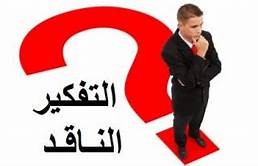 أنا أفكر
أنا أبدع   .
أنا موهوب
01
02
03
تخيل نفسك كلفتك الدولة بتفسير القرآن الكريم ماذا من الممكن أن يحدث !!!!
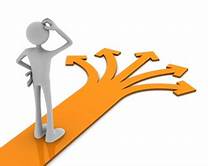 اقترح حلا في حال حصل هذا الأمر !!!
5
الهدف الأول : يستنبط المقصود بمناهج المفسرين.
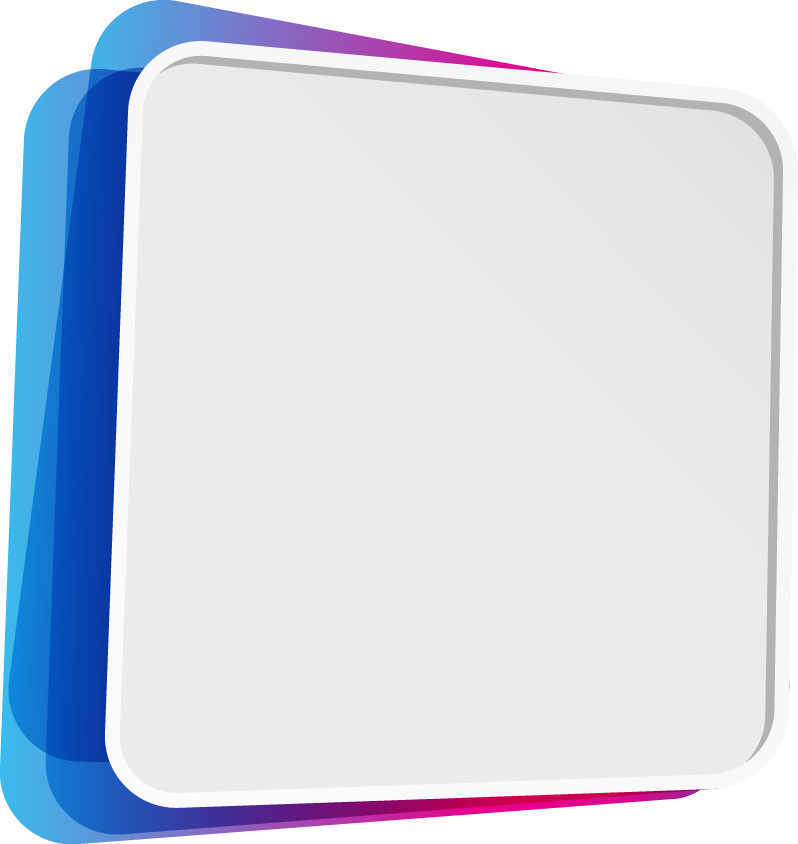 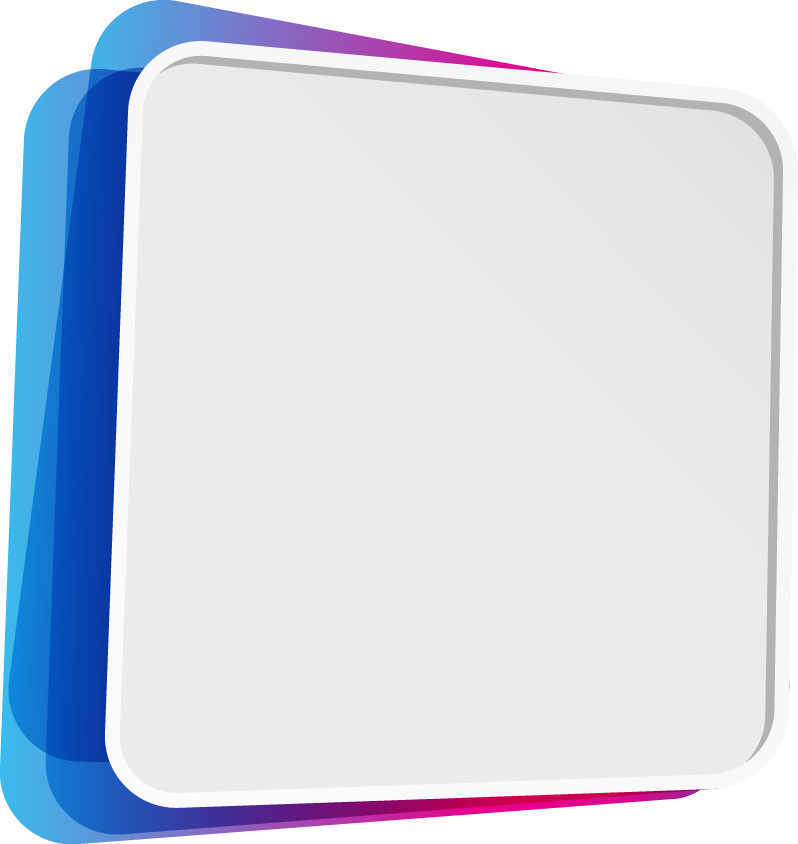 تحدث عن الاهتمام الذي توليه الدولة لخدمة القرآن الكريم؟.
أربط هدفي بواقعي
أربط هدفي بهويتي
ماهي الجوانب التي يلتزم فيها المفسر لكتاب الله من خلال طبيعة حياته كطالب علم؟  وما الآثار السلبية المترتبة في حالة عدم التزامك ؟
الهدف الأول : يستنبط المقصود بمناهج المفسرين..
ما المقصود بمناهج المفسرين:
غلق الهدف
لغة :
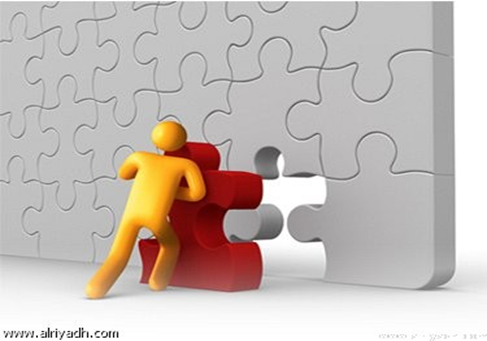 اصطلاحا  :
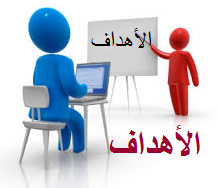 أنا على ثقة أنك ستكون قادراً على:
1- يستنبط المقصود بمناهج المفسرين..
2- يميز بين أنواع التفسير .
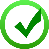 3- يحدد التفسير المناسب حسب موضوع البحث.
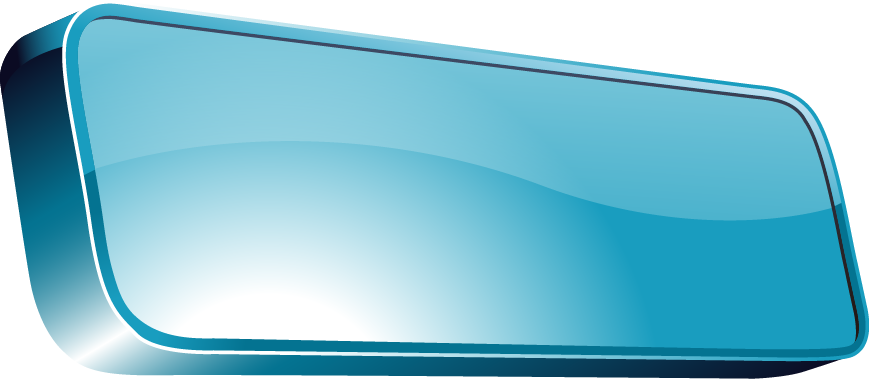 سؤال التحدّي
اكتشاف كيف نستوثق من صحة التفسير؟
2- الهدف الثاني : يميز بين أنواع التفسير .
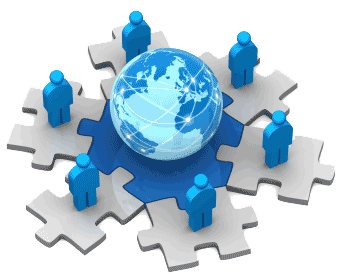 قال تعالى : (وَٱلْمُطَلَّقَٰتُ يَتَرَبَّصْنَ بِأَنفُسِهِنَّ ثَلَٰثَةَ قُرُوٓءٍۢ ۚ ). من خلال الآية السابقة  بين مفهوم القرء ، وهل اتفق المفسرون على ذلك.
من خلال ما توصلتم إليه من البحث : استخرجوا أهمية التفاسير .
ستجد أنّ المفسرين اختلفوا في معنى القرء ( الحيض أو الطهر)؟.
2- الهدف الثاني : يميز بين أنواع التفسير .
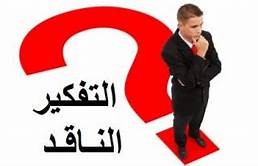 أنا أفكر
أنا أبدع   .
أنا موهوب
01
02
03
ماذا يحدث لو  لم يتم تفسير القرآن الكريم ؟؟؟!!
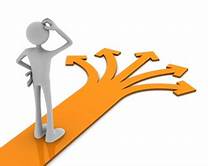 ماذا توقع أن يحدث لو  كل الناس بتفسير واحد؟؟!!
10
2- الهدف الثاني : يميز بين أنواع التفسير .
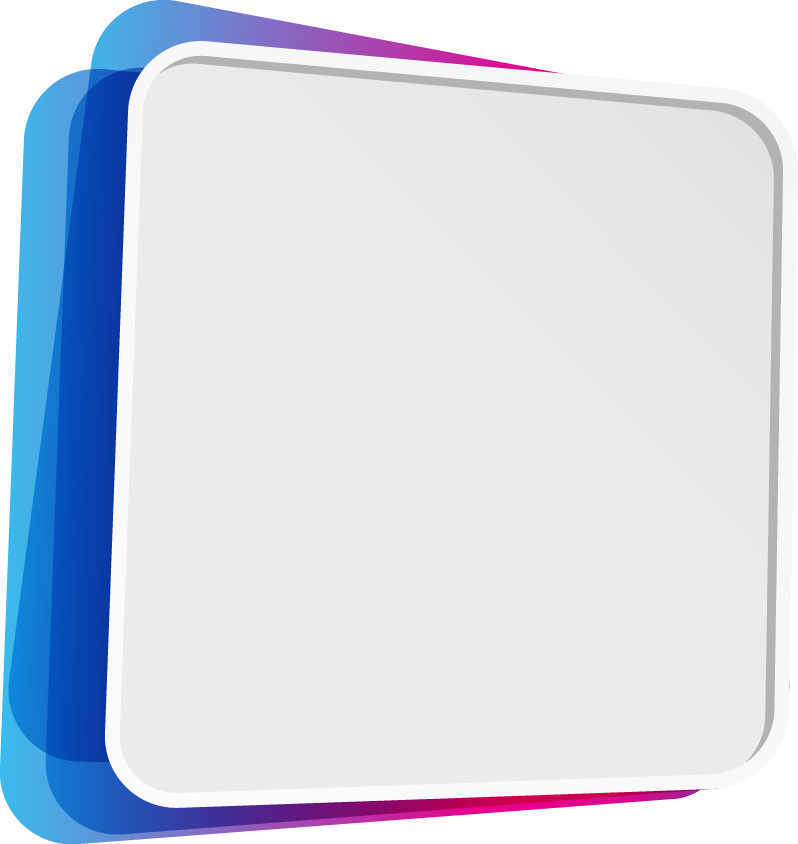 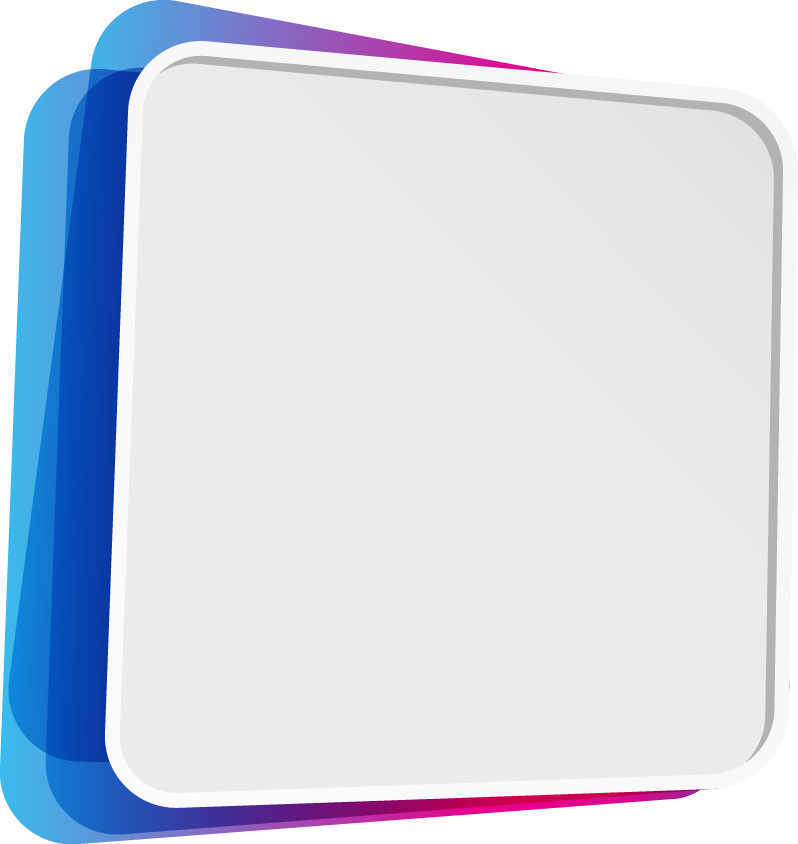 أربط هدفي بواقعي
أربط هدفي بهويتي
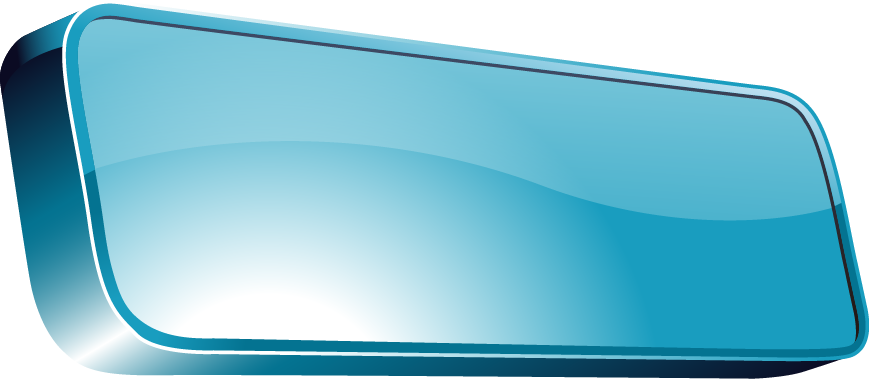 تخيّل أن المجتمع الذي نعيش فيه صار الكل  يفسر القرآن حسب هواه، كيف سيكون حال هذا المجتمع؟
تحدّث عن دور دولة الإمارات في مجال خدمة تفسير كتاب الله، مبيّنًا أهميتها ؟؟؟
ما أشهر تفسير ترجع إليه إذا استشكل عليك مفهوم آية ؟
2- الهدف الثاني : يميز بين أنواع التفسير .
غلق الهدف
لخص بأسلوبك الفرق بين التفاسير؟ .
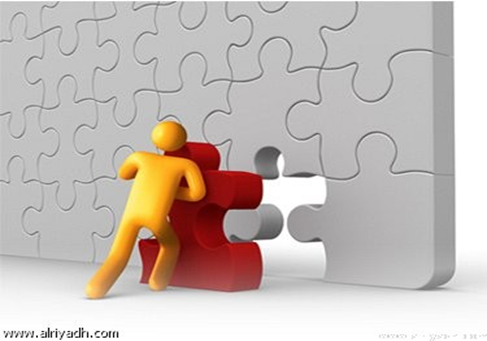 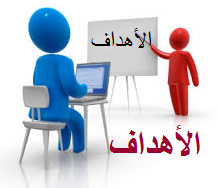 أنا على ثقة أنك ستكون قادراً على:
1- استنباط المقصود بالعقد لغةً واصطلاحاً.
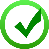 2- يميز بين أنواع التفسير .
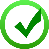 الهدف الرابع : يحدد التفسير المناسب حسب موضوع البحث
3- يستنتج فوائد التنوع في تفسير القرآن الكريم
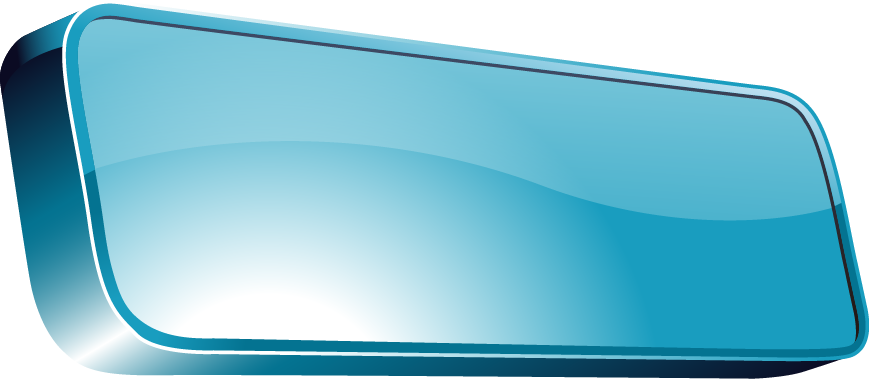 سؤال التحدّي
اكتشاف كيف نستوثق من صحة التفسير؟.
3- الهدف الثالث: يحدد التفسير المناسب حسب موضوع البحث.
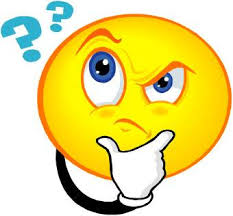 من خلال ما توصلتم إليه من البحث في مناهج المفسرين حددوا لنا أي التفسير المناسب لتوضيح المقصود من الآيات؟ .
3- الهدف الثالث: يحدد التفسير المناسب حسب موضوع البحث.
أنواع التفاسير:
النوع الأول :التفسير بالرأي :
بالقياس
بالفعل
بالمستجدات
العلمي
هناك مصادر عقلية يعتمد عليها هذا التفسير.
3- الهدف الثالث: يحدد التفسير المناسب حسب موضوع البحث.
أنواع التفاسير :
النوع الثاني : التفسير بالمأثور:
ويُعتمد فيه على :
ما ورد في السنة النبوية وقول الصحابة.
الاعتماد على اللغة العربية
عدم المعارضة لقواعد الشرع الحنيف
غالب الصحابة الكرام يميلون إلى التفسير بالمأثور
: يحدد التفسير المناسب حسب موضوع البحث.
ألوان التفسير:
التفسير الأدبي:
وهو كالتالي :
علم يتناول القضايا حسب المقاصد القرآنية من خلال سورة أو أكثر
التفسير العلمي
التفسير الفقهي
شروط المفسر:
عالم باللغة– معرفة سبب النزول– النسخ
3- الهدف الثالث: يحدد التفسير المناسب حسب موضوع البحث.
الهدف الأول : استنباط المقصود بالعقد لغة واصطلاحا.
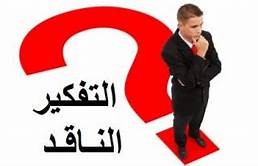 أنا أفكر
أنا أبدع   .
أنا موهوب
01
02
03
ماذا يحدث لو  لم يتم الالتزام بشروط التفسير ؟؟؟!!
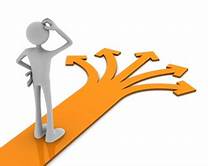 ماذا توقع أن يحدث لو  لم يوجد تفسير  للمفردات القرآنية؟؟!!
الهدف الثالث : يحدد التفسير المناسب حسب موضوع البحث..
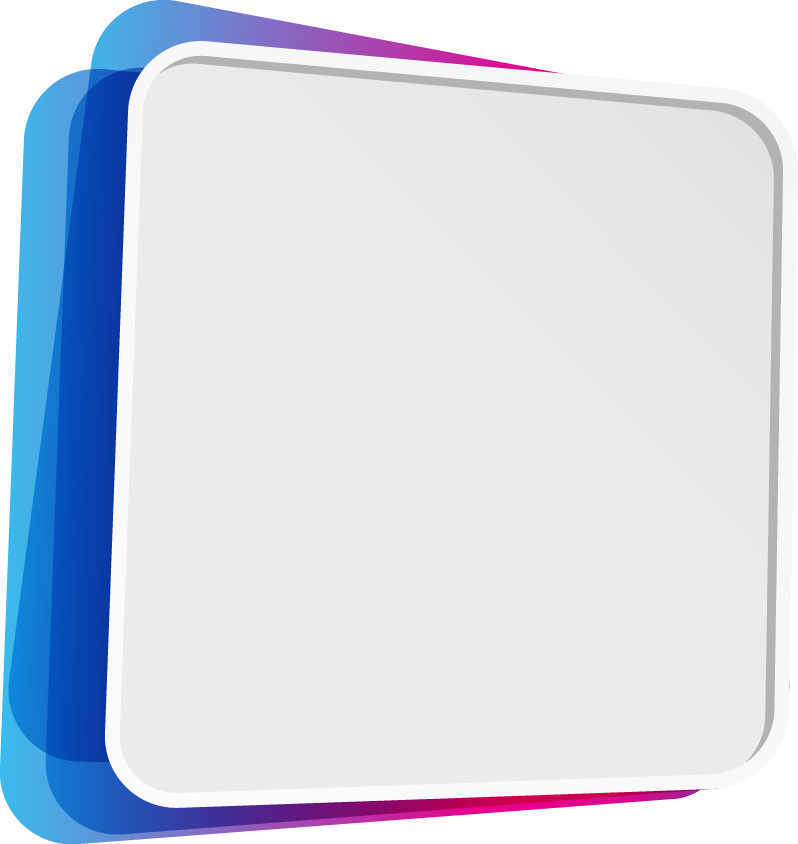 أربط هدفي
 بهويتي
.
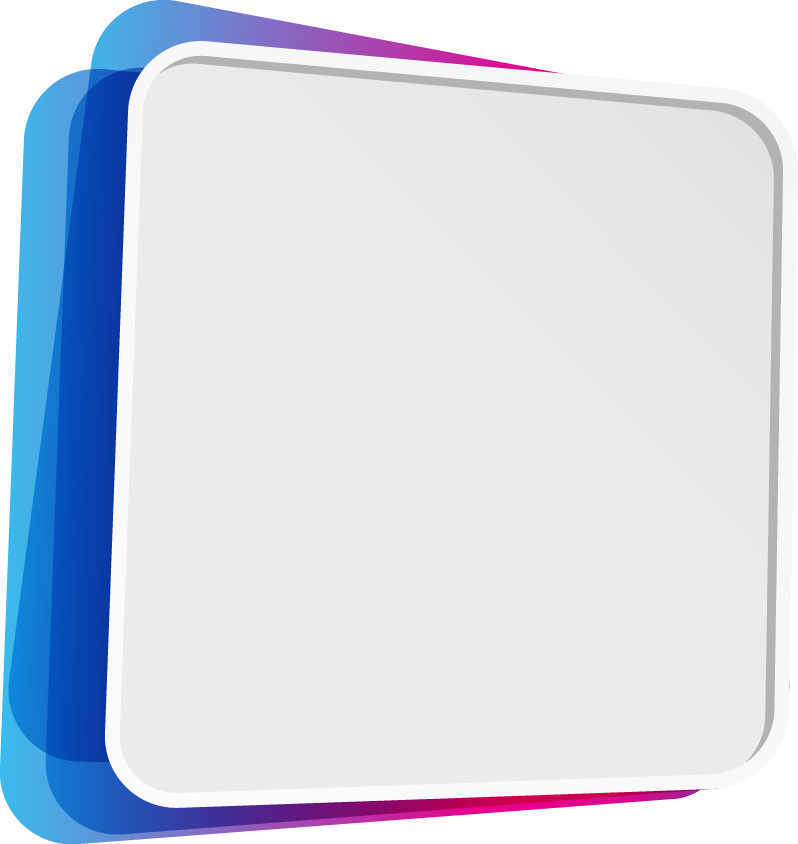 أربط هدفي بواقعي
وضح جهود دولة الإمارات في تطوير البرامج والمناهج التي من خلال مؤسساتها تحقق لدى الجيل المعرفة التامة بالتفسير القرآني .
قم بتنزيل تفسير صفوة التفاسير للصابوني ، لماذا يعتبر من التفاسير السهلة ، ما رأيك.
19
لماذا في رأيك؟
عندما تبحث عن تفسير سهل يقرب إليك دروس المدرس وتفهمها؟
3- الهدف الثالث: يحدد التفسير المناسب حسب موضوع البحث.
غلق الهدف
عدد ألوان التفسير .
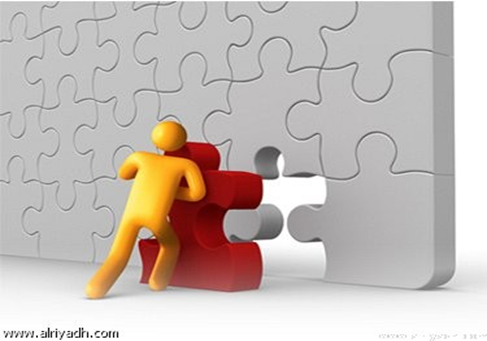 الهدف الرابع : يحدد التفسير المناسب حسب موضوع البحث
.يهتم ببيان موضوع ما من خلال آيات القرآن الكريم في جميع القرآن أو في سورة واحدة أو ببيان معاني لفظة أو جملة قرآنية
غلق الهدف
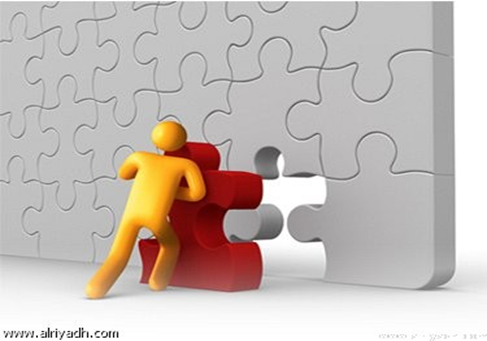 سؤال التحدّي
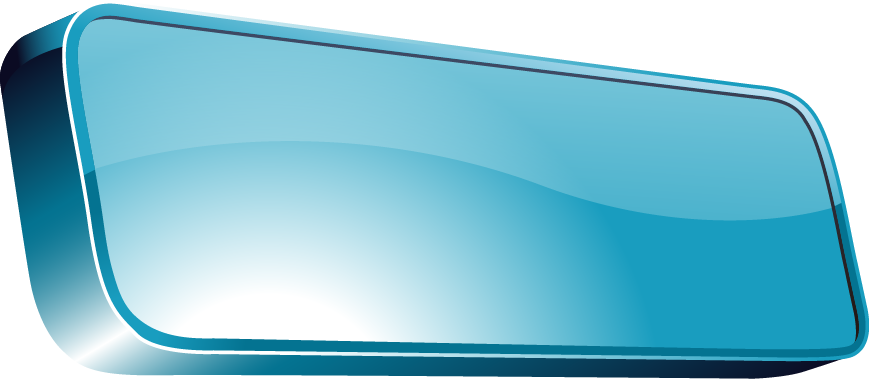 اكتشاف كيف نستوثق من صحة التفسير؟
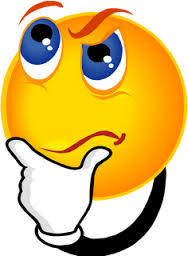 فقرة ألخص ماذا تعلمت
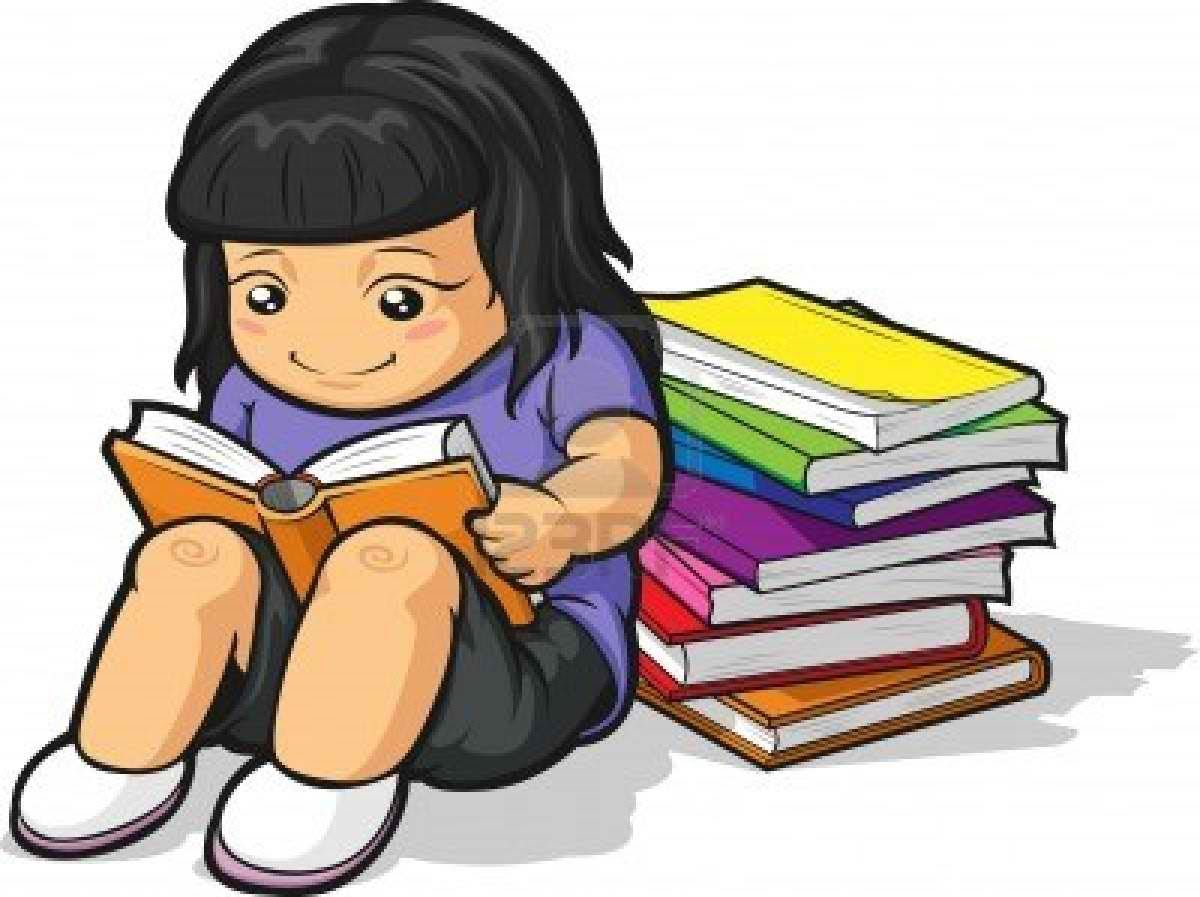